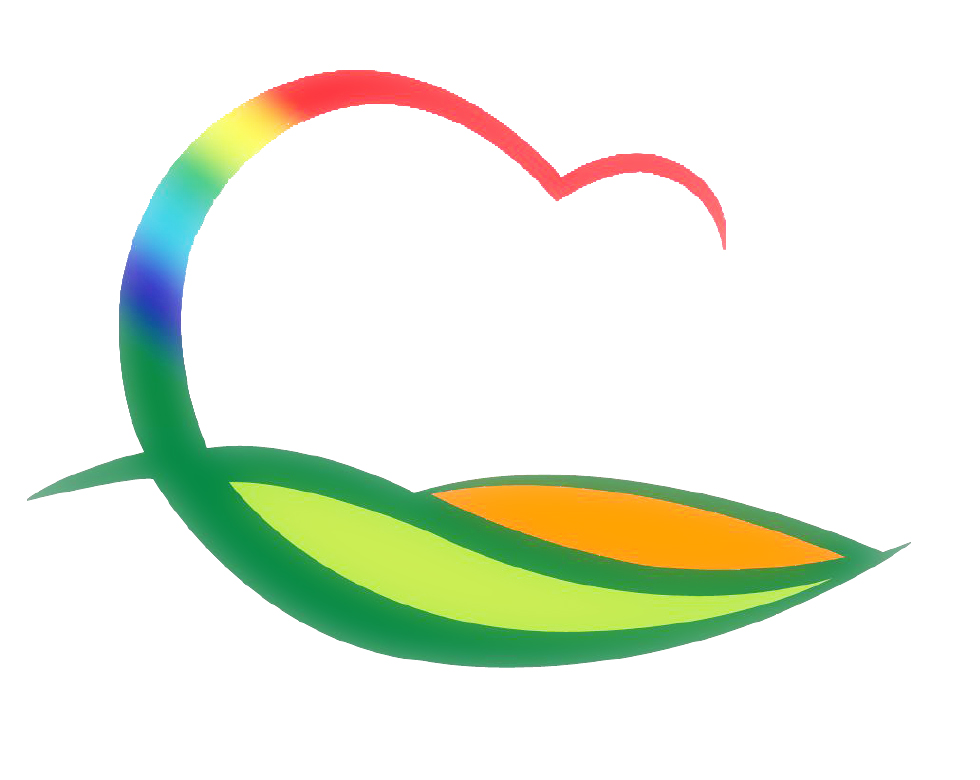 기획감사관
4-1. 2020년 영동군 정책실명제 심의
5. 4.(월) / 서면심의
대상 : 74건(영동양수발전소 주변지역개발 기본계획 및 타당성조사 용역 외 73건)
4-2. 2020년 상반기 신속집행 집중 점검
5. 4.(월) ~ 5. 8.(금)
목표액 : 2,728억 (2분기 소비·투자 부문 1,019억)
실적 부진부서 집중 점검 및 실적 제고방안 제출
4-3. 제280회 영동군의회 임시회
5. 6.(수) 10:00 / 의회 본회의장 
안   건 :「영동군 주민 긴급 생활안정 지원 조례안」
4-4. 5월 1차 의원간담회
5. 6.(수) 11:00 / 위원회 회의실
안   건 : 조례 제〮 개정사항 및 주요 현안사업 설명